Prednosti poslovnih modela zadružne i ugovorene proizvodnje
Saša Rašković, dipl.ing.
Udružena poljoprivredna proizvodnja ima brojne prednosti
20XX
presentation title
2
Međunarodni distributeri voća radije rade sa manjim brojem većih dobavljača
Prvo, veći dobavljači su u mogućnosti da obezbede veće količine voća na konzistentan način. Ovo je važno za distributere koji treba da ispune zahteve svojih kupaca, kao što su supermarketi i prodavnice prehrambenih proizvoda, kojima je potrebna pouzdana nabavka voća.
Drugo, veći dobavljači mogu imati više resursa i mogućnosti da zadovolje potrebe međunarodnih tržišta, kao što su poštovanje uvoznih propisa i standarda kvaliteta. Ovo smanjuje rizik za distributere u smislu potencijalnih poremećaja u lancu snabdevanja.
Treće, rad sa manjim brojem većih dobavljača pojednostavljuje logistički proces u lancu snabdevanja za distributere. Smanjuje se administrativni teret rada sa velikim brojem manjih dobavljača, a to je obično dugotrajno i složeno.
Konačno, radeći sa većim dobavljačima, distributeri mogu biti u mogućnosti da pregovaraju o boljim cenama i uslovima zbog ekonomije obima koju ovi dobavljači mogu da ostvare.
Sve u svemu, iako postoje prednosti u radu sa manjim dobavljačima, veći dobavljači često imaju kapacitet, resurse i sposobnosti da zadovolje potrebe međunarodnih tržišta, što ih čini atraktivnom opcijom za distributere voća.
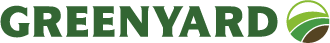 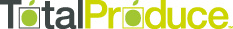 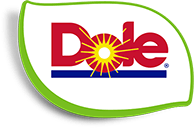 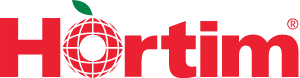 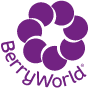 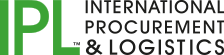 20XX
presentation title
3
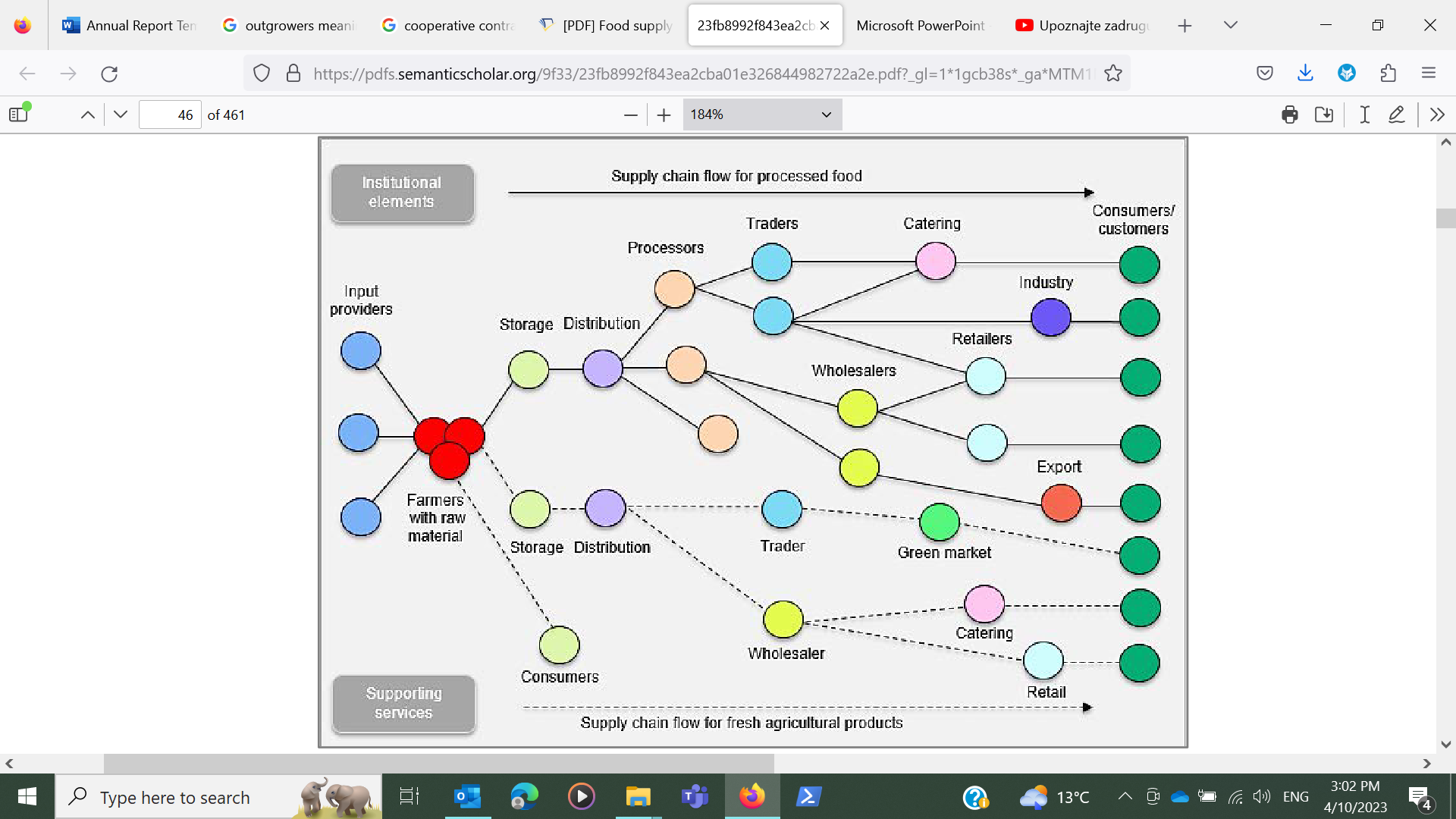 20XX
presentation title
4
Šta je to ugovorna poljoprivreda?
Ugovorna poljoprivreda je model poslovanja, odnosno ugovorni odnos između farmera i kupca, u kojem poljoprivrednik i kupac ugovaraju da će poljoprivrednik proizvesti i isporučiti određenu količinu i kvalitet poljoprivrednih proizvoda kupcu po uglavnom unapred definisanoj ceni i standardima kvaliteta. Kupac, kako je ugovorom obično definisano, daje poljoprivredniku inpute, tehničke savete, a ponekad i kredit, i često preuzima odgovornost za marketing i distribuciju finalnog proizvoda. Ugovor obično pokriva različite aspekte proizvodnog procesa, uključujući količinu, kvalitet i vreme proizvodnje, uslove isporuke i plaćanja, kao i uloge i odgovornosti obe strane. Poljoprivreda po ugovoru se obično koristi za useve visoke vrednosti, kao što su voće i povrće, i može pružiti koristi i za poljoprivrednike i za kupce.
20XX
presentation title
5
Prednosti ugovorene proizvodnje
Garantovana tržišta: Ugovorna poljoprivreda obezbeđuje poljoprivrednicima garantovano tržište za njihove proizvode, što može pomoći da se smanji rizik od neuspeha useva.

Bolje cene: Ugovorna poljoprivreda često obezbeđuje poljoprivrednicima bolje cene za svoje proizvode, pošto su kupci spremni da plate premiju za proizvode višeg kvaliteta.

Pristup tehnologiji i resursima: Poljoprivreda po ugovoru često omogućava poljoprivrednicima pristup tehnologiji i resursima koje sami sebi možda ne mogu priuštiti, što dovodi do povećane produktivnosti.

Smanjeni marketinški troškovi: Ugovorna poljoprivreda često pruža farmerima podršku u marketingu njihovih proizvoda, što može pomoći u smanjenju troškova marketinga.
20XX
presentation title
6
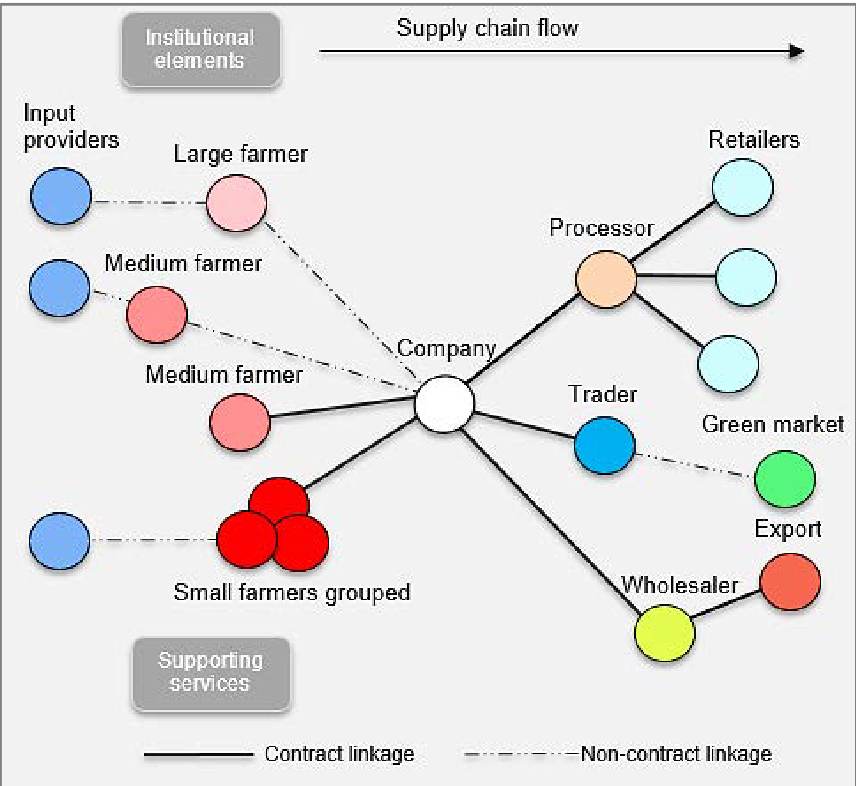 Šematski prikaz lanca snabdevanja koji uključuje firmu koja ugovara proizvodnju sa farmerima i posreduje u trgovini
20XX
presentation title
7
Mogući nedostaci ugovorene poljoprivrede
20XX
presentation title
8
Primer ugovorne kooperacije
20XX
presentation title
9
Zadružna poljoprivreda
Zadružna poljoprivreda je poslovni model u kome se grupa farmera okuplja da zajedno poseduju i vode farmu ili poljoprivredni posao. Članovi zadruge udružuju svoje resurse, znanje i stručnost kako bi upravljali farmom, učestvovali u profitu i imali koristi od ekonomije obima. Zadruga takođe može obezbediti pristup zajedničkoj opremi, skladišnim prostorima i marketinškim kanalima, i može pregovarati o boljim cenama za ulazne i izlazne podatke. Zadruga je u vlasništvu i demokratski vođena od strane njenih članova, koji imaju jednaku reč u donošenju odluka i učestvuju u rizicima i nagradama preduzeća.
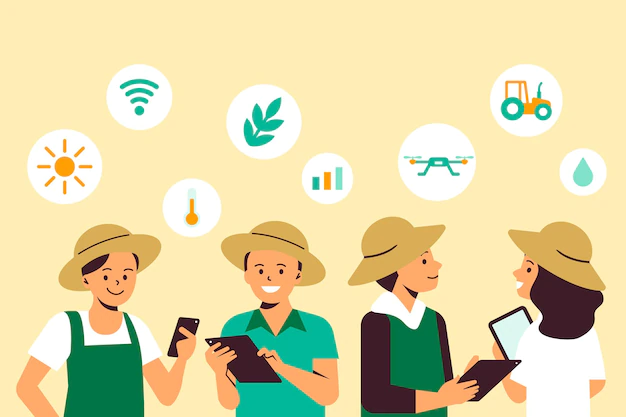 20XX
presentation title
10
Prednosti zadružne proizvodnje
Kolektivno donošenje odluka: Zadružna poljoprivreda omogućava poljoprivrednicima da rade zajedno i donose kolektivne odluke. Ovo može dovesti do efikasnijeg korišćenja resursa, boljeg planiranja i povećanja produktivnosti.

Uštede troškova: Udruživanjem resursa, zadrugari mogu pristupiti nižim cenama inputa, mašina i drugih resursa, što rezultira uštedom troškova.

Zajednički rizik: Zadrugari dele rizik od neuspeha useva, što može pomoći da se smanji finansijski teret individualnih farmera.

Pristup tržištima: Zadruge često imaju uspostavljene odnose sa kupcima, omogućavajući poljoprivrednicima pristup većim tržištima i boljim cenama.
20XX
presentation title
11
Potencijalni nedostaci i pretnje kod poslovanja zadruga…
20XX
presentation title
12
Kako prevazići potencijalne nedostatke zadružnog upravljanja?
Jasni ugovori i komunikacija: Zadruga treba da ima jasne sporazume i kanale komunikacije kako bi se sprečili nesporazumi i sukobi među članovima. Ovo uključuje definisanje uloga i odgovornosti, procesa donošenja odluka i procedura za rešavanje sporova.
Redovna obuka i edukacija: Zadruga treba da obezbedi redovnu obuku i edukaciju za svoje članove o temama kao što su poslovno upravljanje, finansijsko planiranje i marketing. Ovo može pomoći članovima da razviju veštine i znanja neophodna za vođenje uspešne zadruge.
Snažno i nezavisno vođstvo: Zadruga treba da ima snažno rukovodstvo kako bi pružila smernice članovima. Ovo uključuje upravni odbor ili drugi upravni organ koji biraju članovi i koji ima ovlašćenje da donosi odluke u ime zadruge.
Diversifikovano članstvo: Zadruga treba da ima za cilj da ima raznoliko članstvo koje predstavlja različite perspektive i interese. Ovo može pomoći u sprečavanju jedne grupe članova da dominira u donošenju odluka i može promovisati saradnju i saradnju među članovima.
Pristup kapitalu i resursima: Zadruga treba da ima pristup dovoljnom kapitalu i resursima za finansiranje svojih operacija i investicija. Ovo se može postići kroz grantove, kredite ili druge oblike finansiranja, kao i partnerstva sa drugim organizacijama i preduzećima.
20XX
presentation title
13
Primer jedne zadruge
20XX
presentation title
14
Zadruge – korisni linkovi
Zadružni savez Srbije - Asocijacija zemljoradničkih zadruga (zssrbije.org)

Zadružni savez Vojvodine (zasav.org.rs)

Ministarstvo za brigu o selu (mbs.gov.rs)

Kako se osnivaju i posluju zemljoradničke zadruge (agromedia.rs)
20XX
presentation title
15
Zaključak…
I zadružna i ugovorna poljoprivreda imaju svoje prednosti u zavisnosti od situacije i potreba farmera. Zadružna poljoprivreda je pogodnija za one koji žele da rade kolektivno, dele resurse i rizike i zajedno pristupe većim tržištima. Ugovorna poljoprivreda je pogodnija za one koji žele zagarantovanu prodaju, predvidljivije cene, pristup tehnologiji i resursima i podršku u marketingu svojih proizvoda.
20XX
presentation title
16
Hvala na pažnji